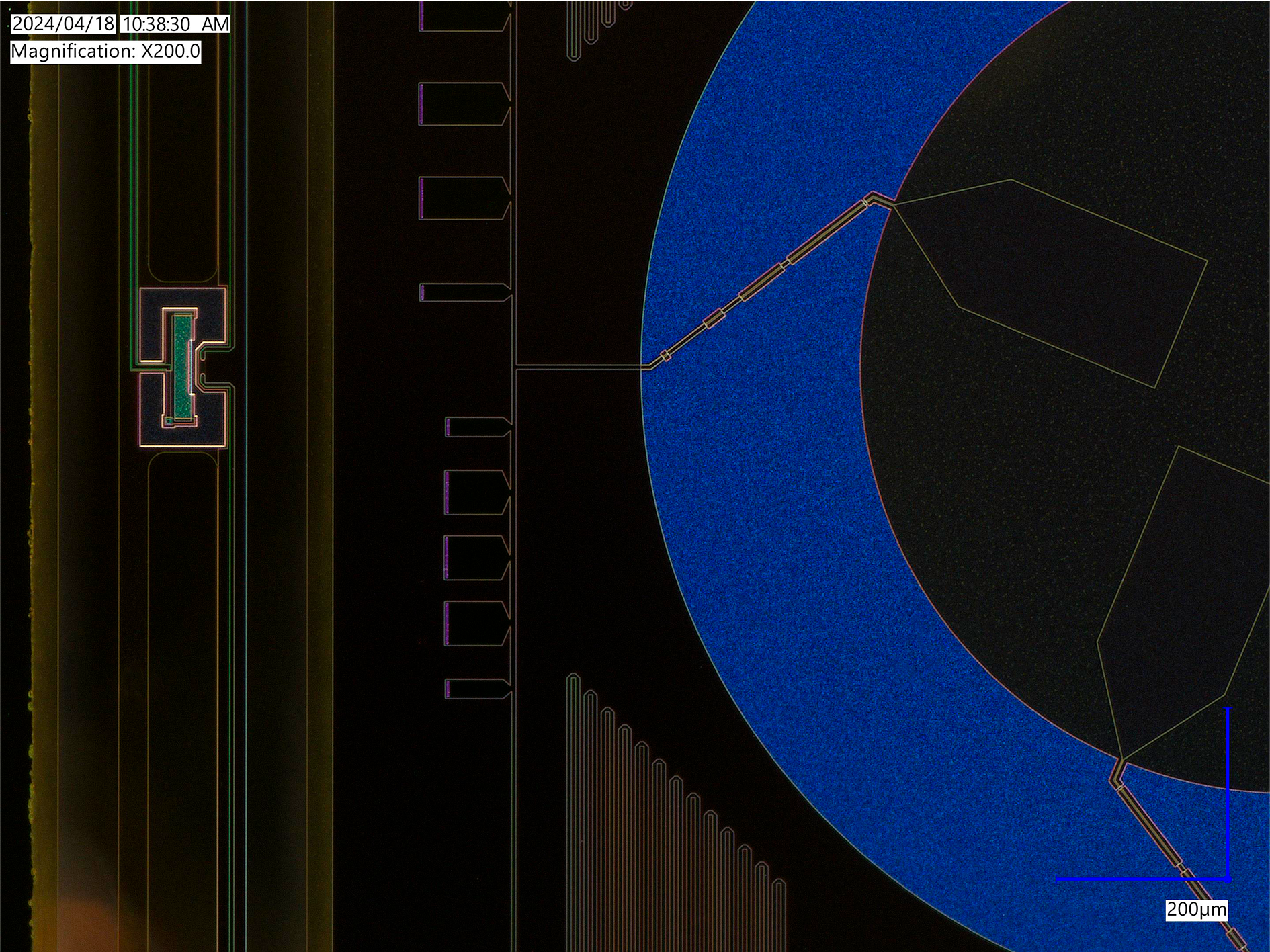 Cryogenic Detectors
For For Frontier Physics
Mario De Lucia
Università di Pisa – Dipartimento di Fisica ‘E. Fermi’
INFN – Sezione di Pisa
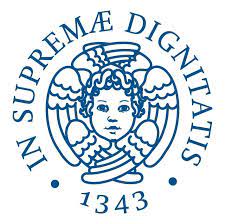 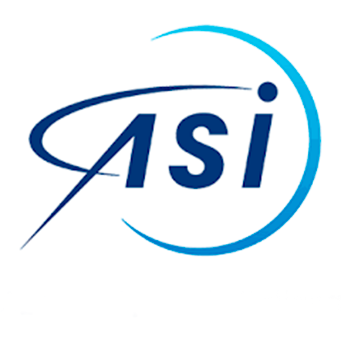 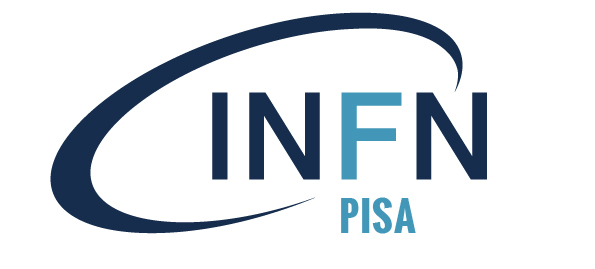 INFN Workshop on Future Detectors 2025
17 Marzo 2025 – Sestri Levante
Superconducting Detectors
Kinetic Inductance Detectors
Bolometers and calorimeters E <  eV
Photons, Phonons and Particles
Transition Edge Sensors
Bolometers and calorimeters E <  eV
THz, CMB and visible radiation
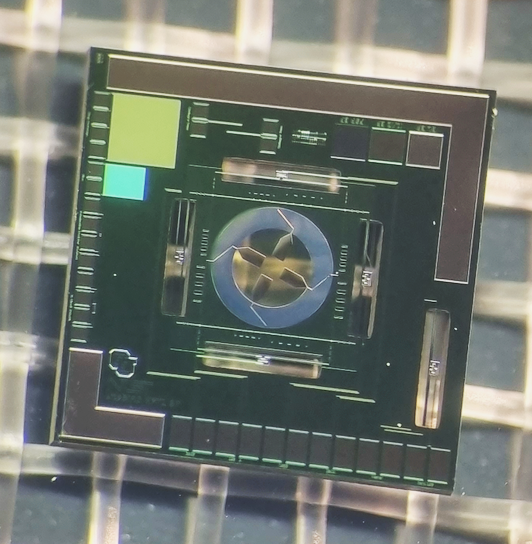 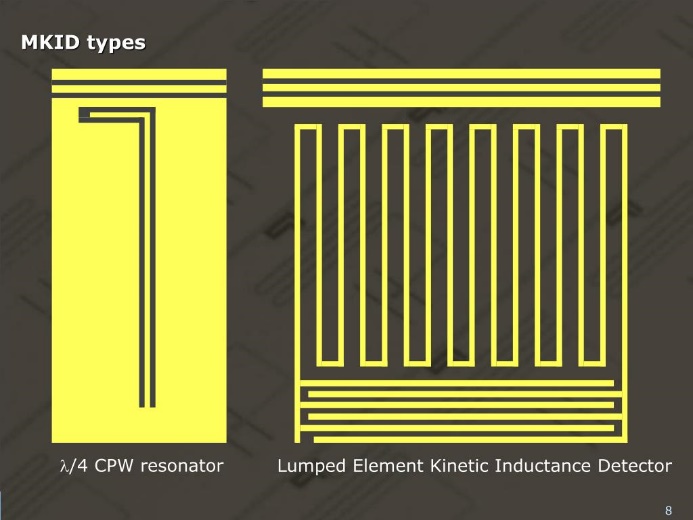 17/03/2025
IFD 25 – Sestri Levante
2
Superconducting Detectors
Kinetic Inductance Detectors
Transition Edge Sensors
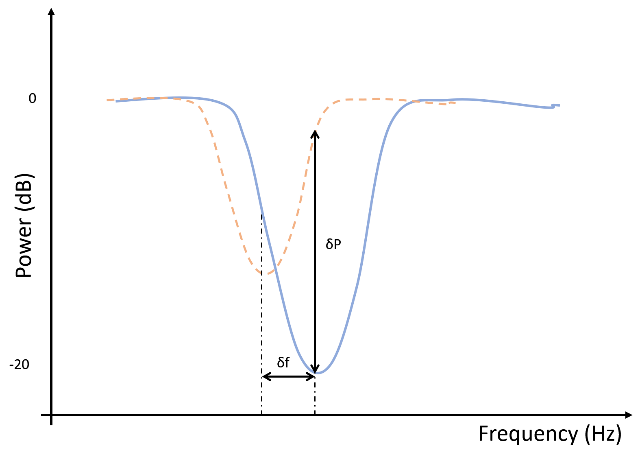 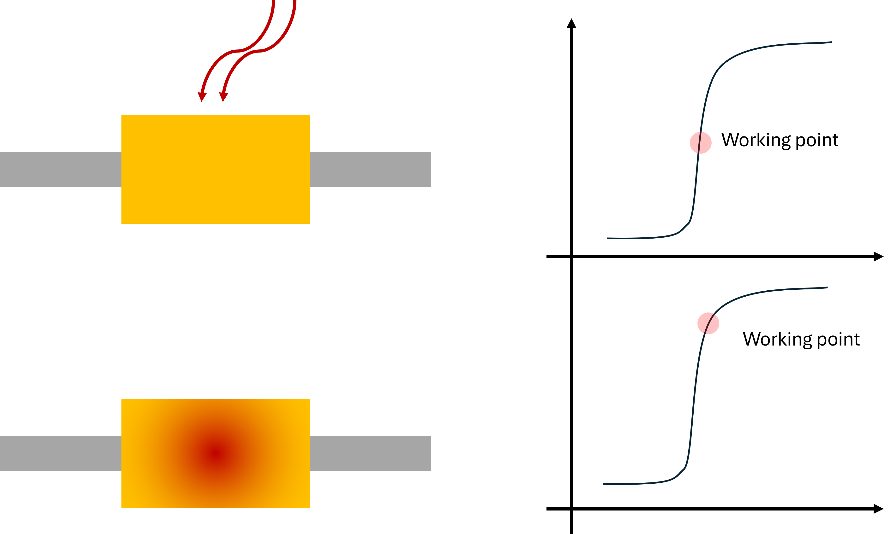 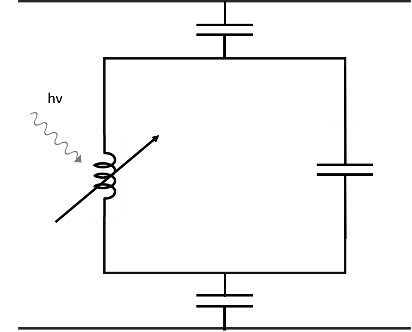 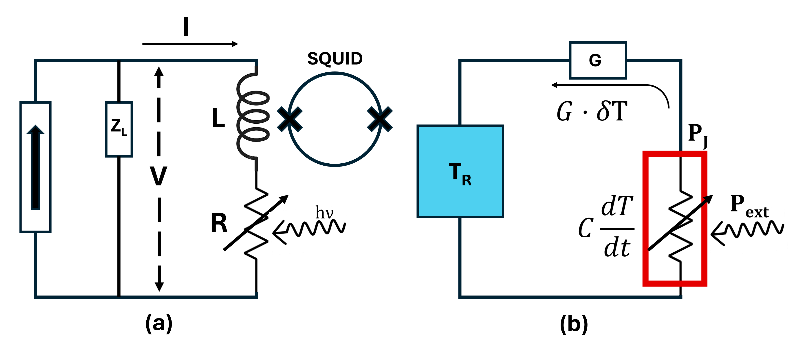 17/03/2025
IFD 25 – Sestri Levante
3
Some experiments in Pisa:
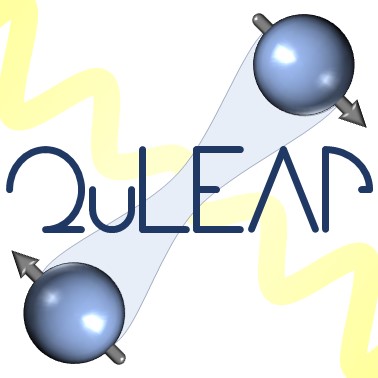 - -
PI: F. Paolucci
Novel Detectors for eV radiation
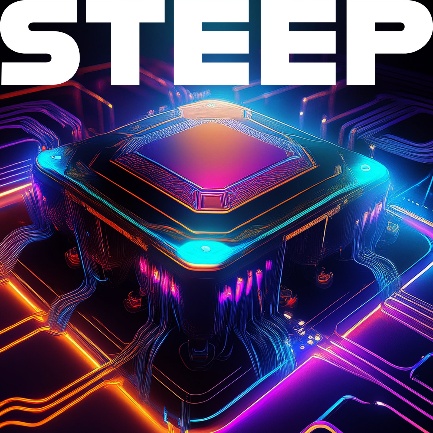 CSN5
PI: F. Paolucci
TESs for THz and eV radiation
17/03/2025
IFD 25 – Sestri Levante
4
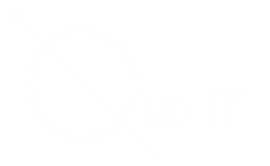 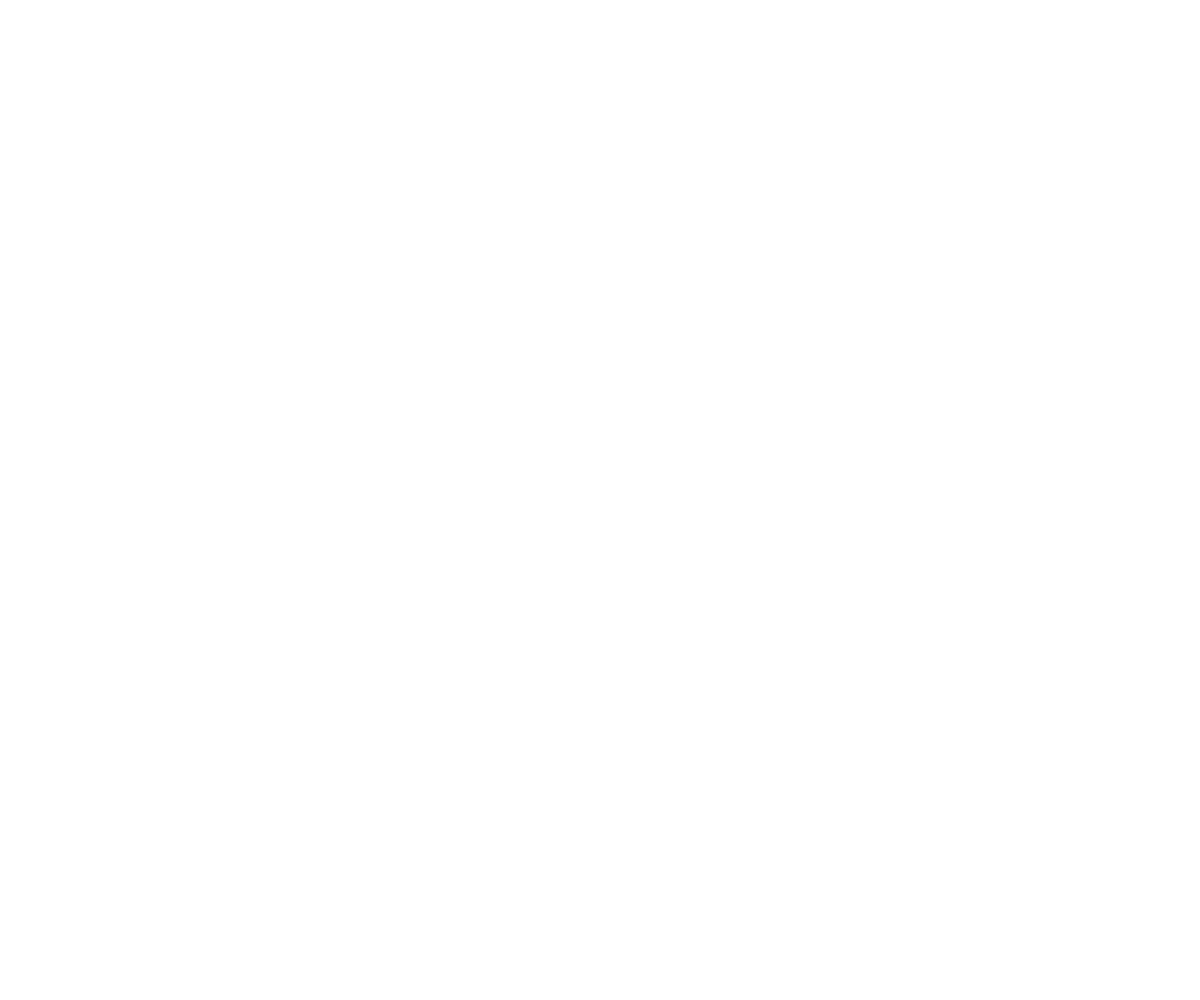 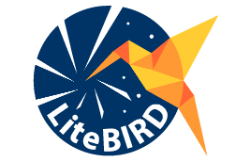 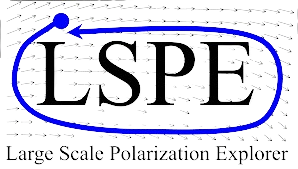 CSN2
Local PI: G. Signorelli
 TESs for CMB Radiation
CSN2
Local PI: D. Nicolò
KIDs for Dark Matter Detection
CSN5
Local PI: G. Lamanna
Qubits for Dark Matter Detection
CSN2
Local PI: A. Tartari
TESs for CMB Radiation
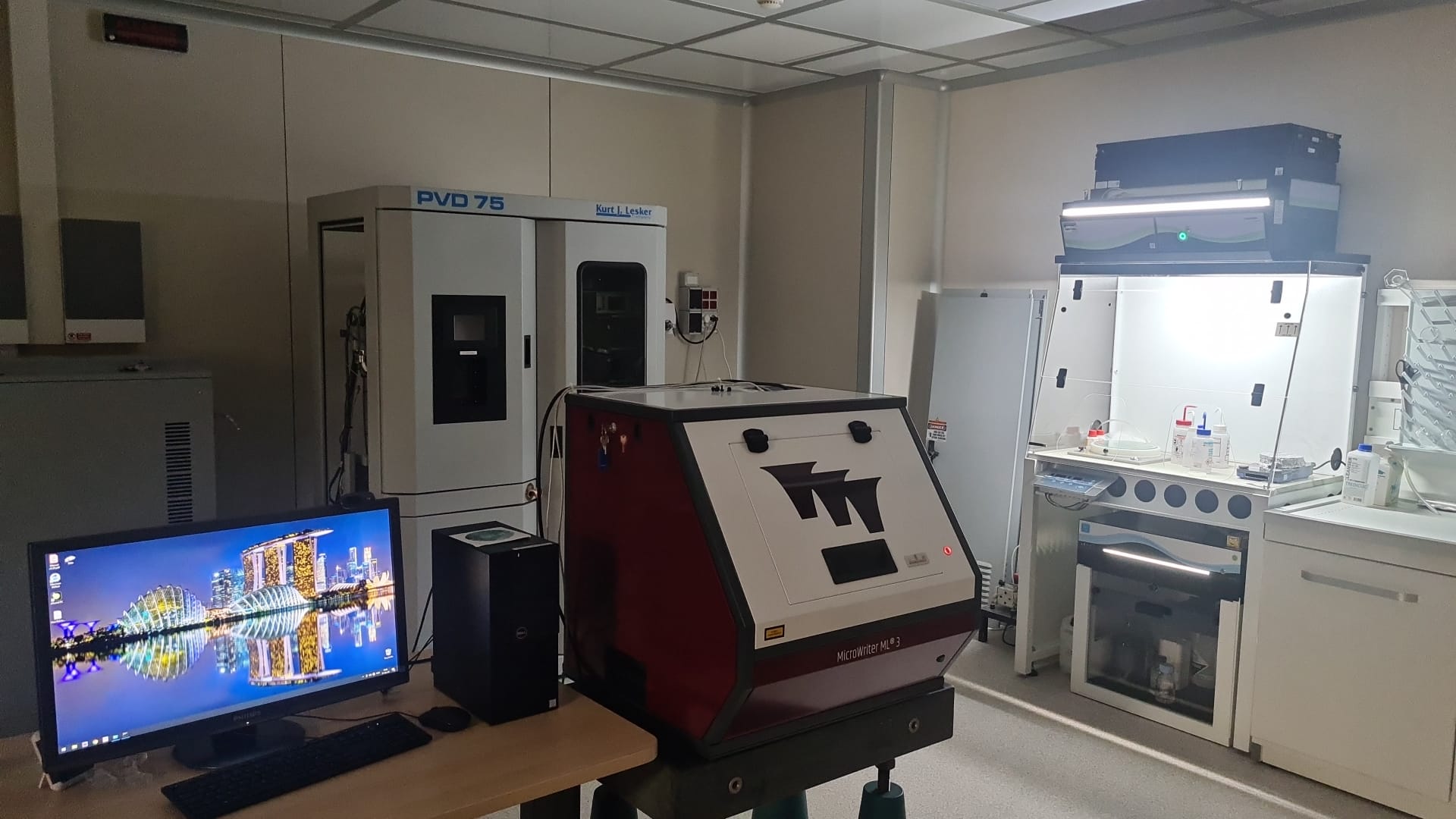 Fab Facilities – Clean Room
~50 m2 ISO7 (class 10000) Clean Room

attualmente attrezzata per micro-fabbricazione

Wet bench with fume hood: spin-coater, hot plate and ultra-sonicator

Optical Lithography: mask aligner and laser writer

Thermal evaporator

Reactive ion etching (just installed last week)

E-beam evaporator + Magnetron sputtering (upcoming)
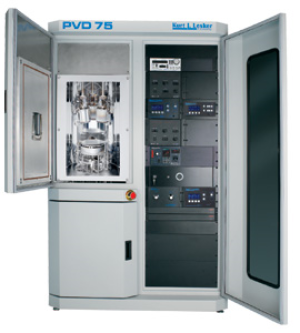 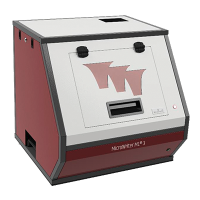 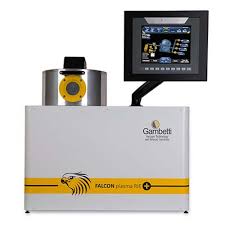 17/03/2025
IFD 25 – Sestri Levante
5
Fab facilities – outside the CR
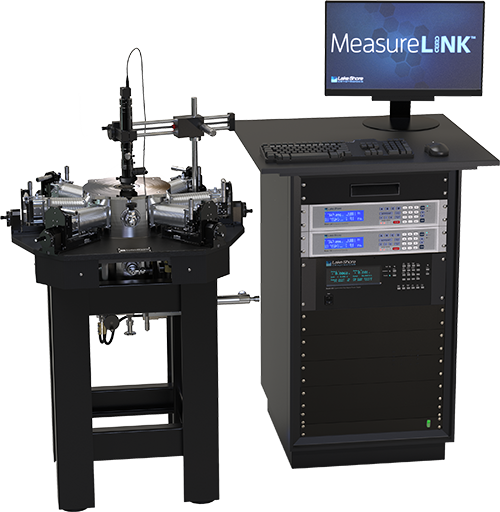 Raith e-beam lithography
Resolution < 5 nm
4’’ Wafer
SEM + nanofab
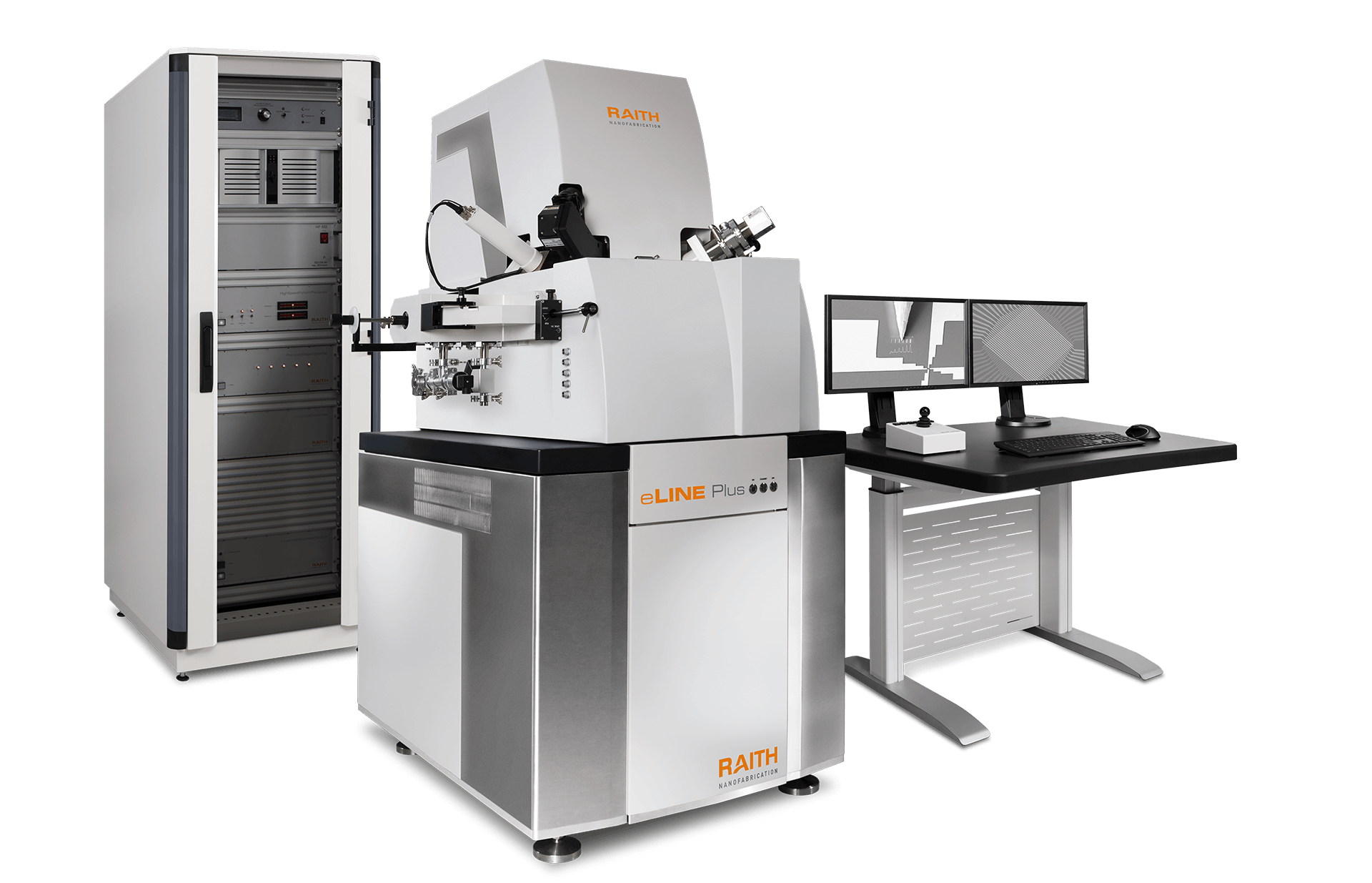 Cryogenic probestation 
T < 2.5 K 
Magnetic Field up to 4 T
DC and RF lines up to 60 GHz
17/03/2025
IFD 25 – Sestri Levante
6
Cryolab @ INFN - PI
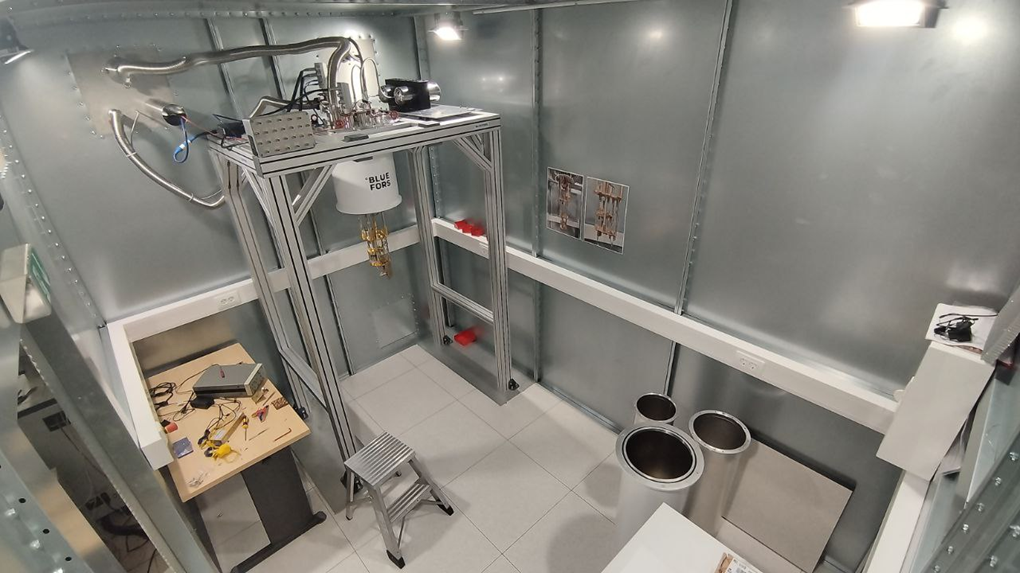 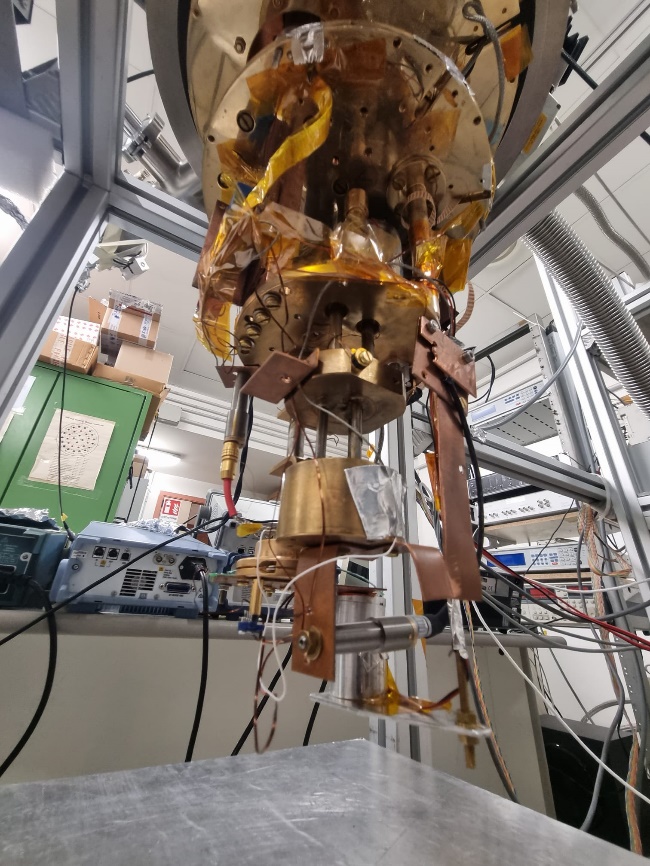 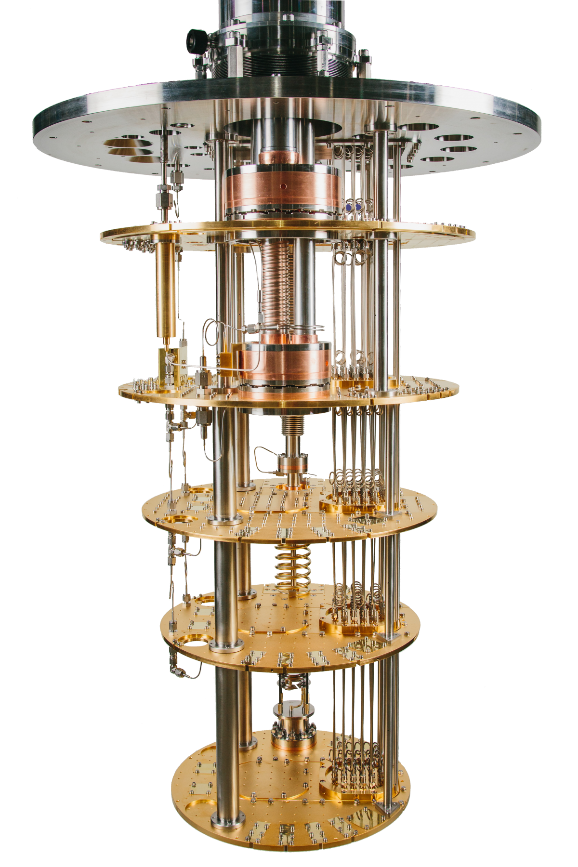 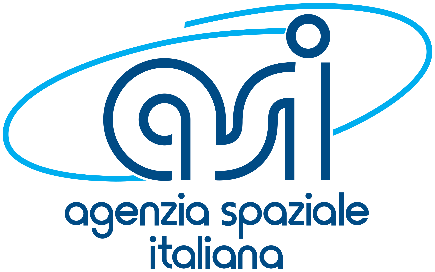 Delivery expected for June
He3 / He4  Cryostat
T < 300 mK
DC measurements
TES characterisation
Bluefors Dilution Refrigerator 
T < 30 mK
EMI – EMC chamber
DC + RF lines up to 18 GHz
Oxford Dilution Refrigerator 
T < 10 mK
DC + RF lines up to 18 GHz
6-1-1 T Magnet
17/03/2025
IFD 25 – Sestri Levante
7
Thanks for listening!
If you have any questions, please come talk to me at the reception
17/03/2025
IFD 25 – Sestri Levante
8